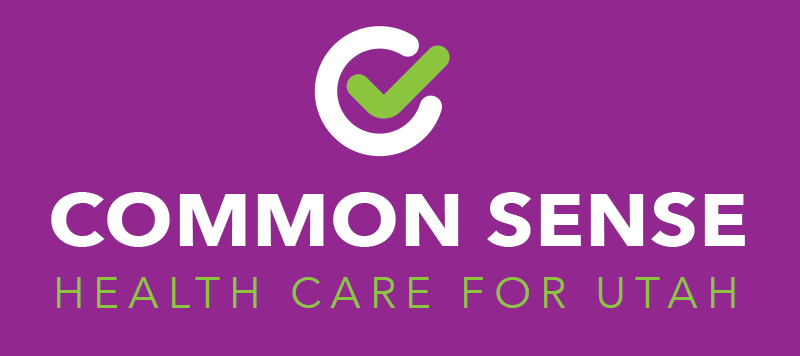 http://commonsensehealthcareutah.org/
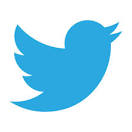 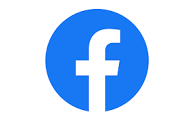 OVER 50 YRS US HEALTH EXPENDITURES UP 6X WHILE LIFE EXPECTANCY IS FLAT
HEALTH EXPENDITURES AS A % OF GDP IN 40 COUNTRIES
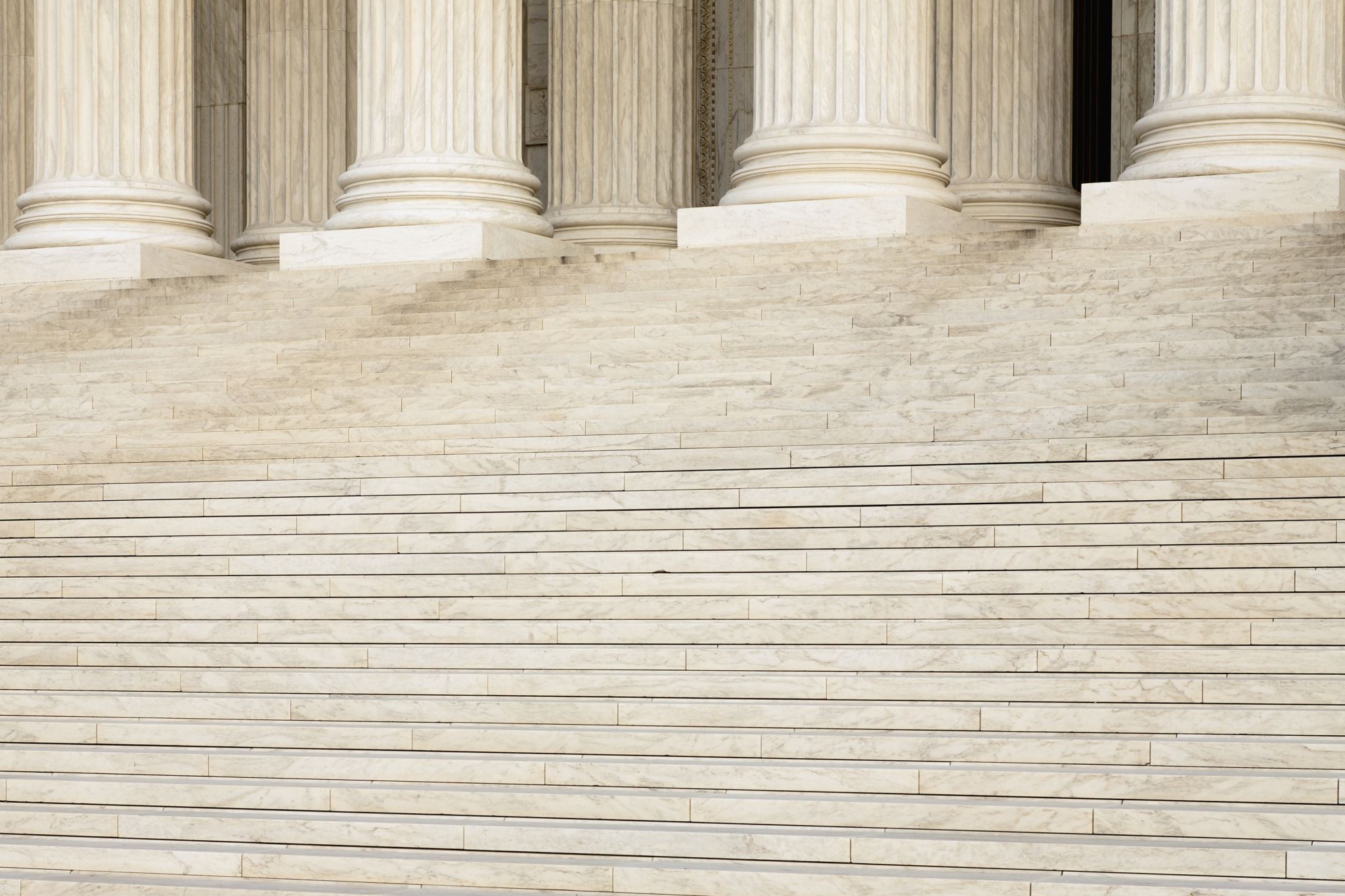 Dwight D. Eisenhower, 1961
“In the councils of government, we must guard against the acquisition of unwarranted influence, whether sought or unsought, by the military-industrial complex. The potential for the disastrous rise of misplaced power exists and will persist.”
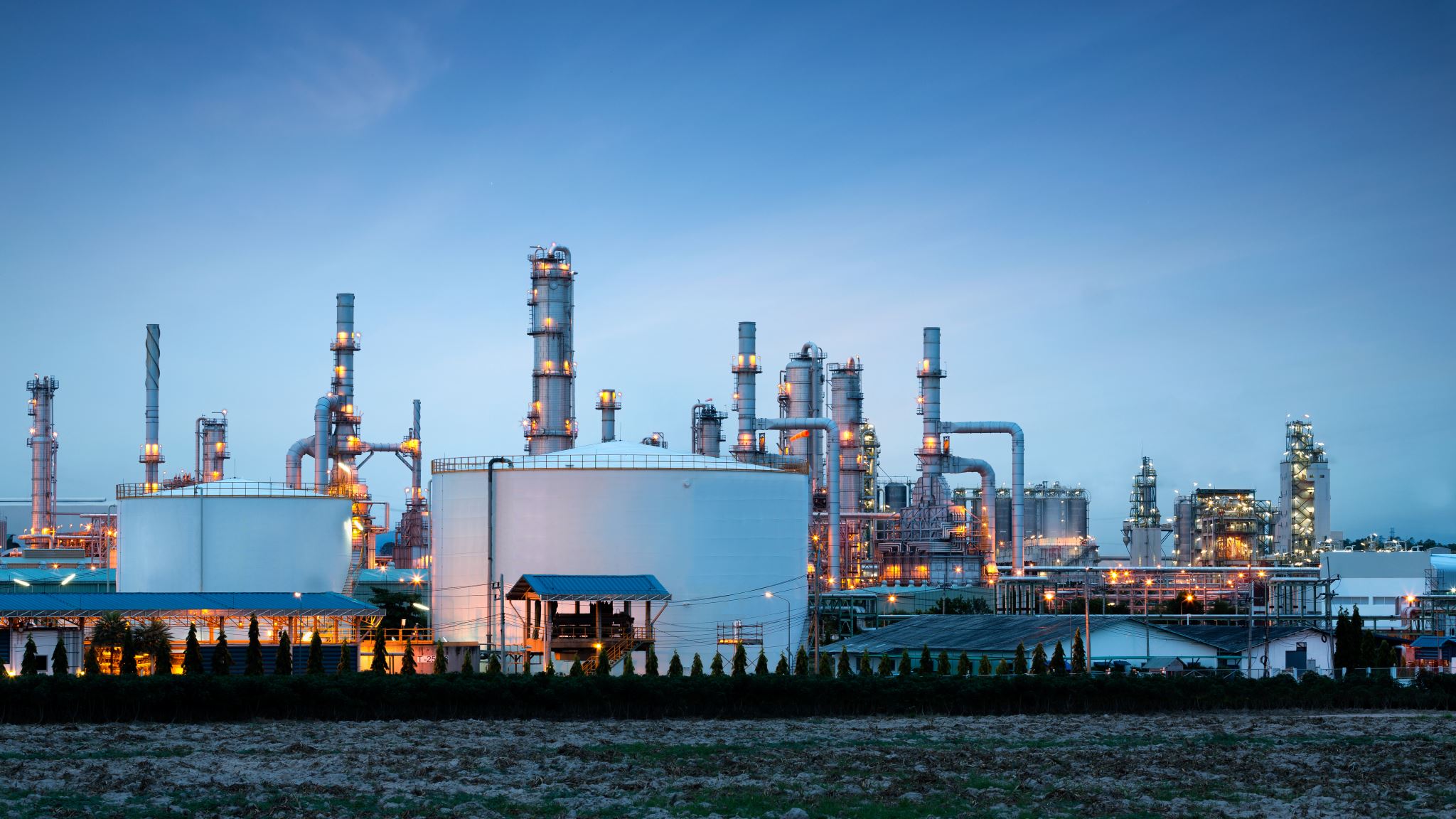 Three Decades After Ike Warned About theMilitary Industrial Complex. . .
The Soviet Union collapsed under the weight of its military efforts during the Cold War
The % GDP of the Soviet Union spent on the military that distorted its economy and caused its economic demise?
Approximately 20%
Which is approximately what the US “Medical Industrial Complex” is extracting from our current GDP
The “rising tide of mediocrity” in American schools. . .
A persistent gap in academic achievement between children in the United States and their counterparts in other countries deprived the US economy of as much as $2.3 trillion in economic output in 2008.
McKinsey and Co. report, 2007
% GDP for Education is Dropping
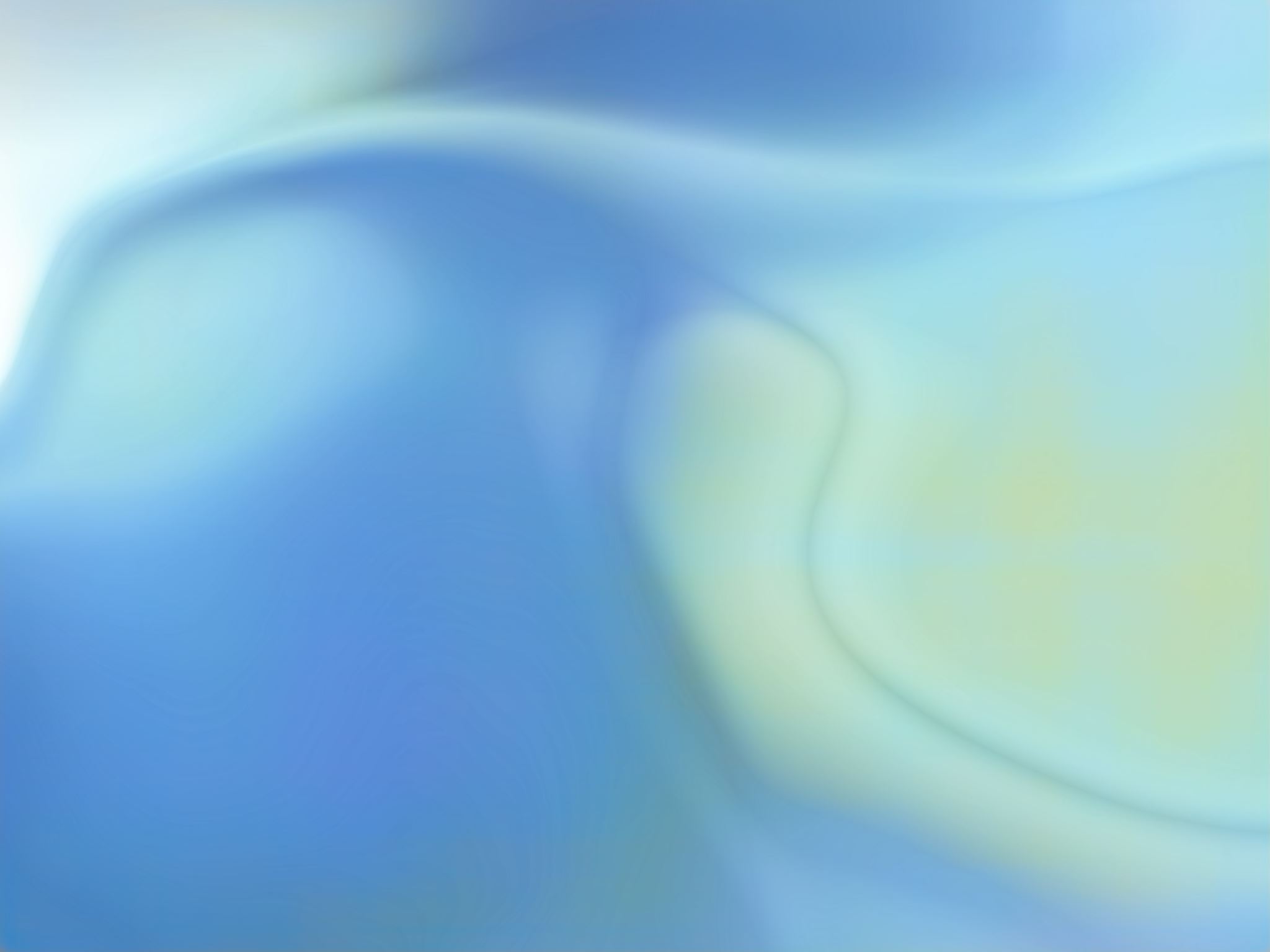 Each additional year of schooling reduces mortality later in life
Healthcare spending of state GDP, existing system vs. Utah Cares Utah Cares lowers spending upon implementation in 2027 and 2029
Massive Corporate Profits—Patients Can’t Pay
Corporate Profits in Health Care
Utah Patients-Financial Insecurity
69% Utahns had at least one health care affordability burden in 2023: forgo insurance, care, medicine or can’t pay bills because of health care cost
86% of Utahns worry can’t afford health care in future
Utah rates an F on health care affordability
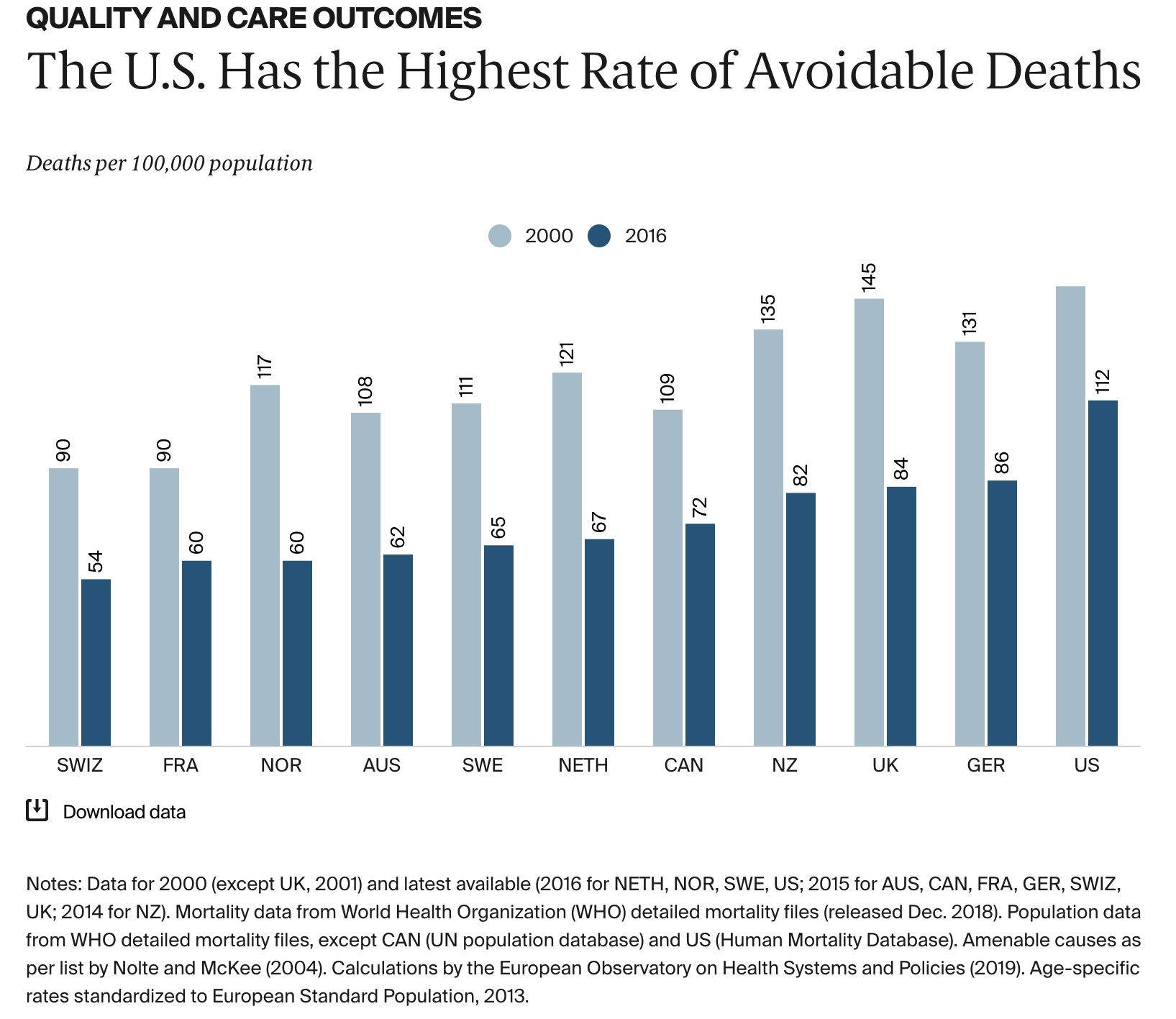 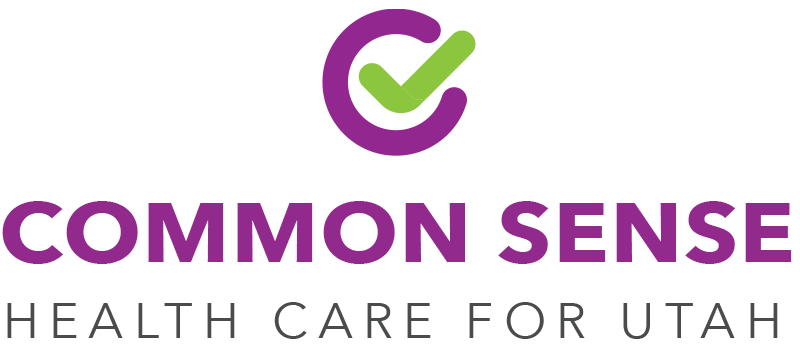 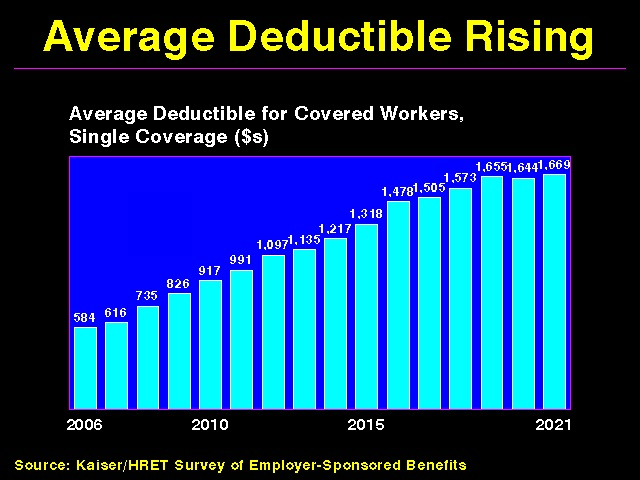 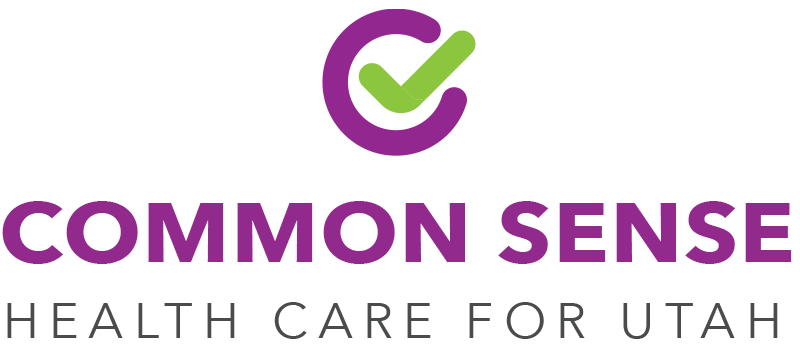 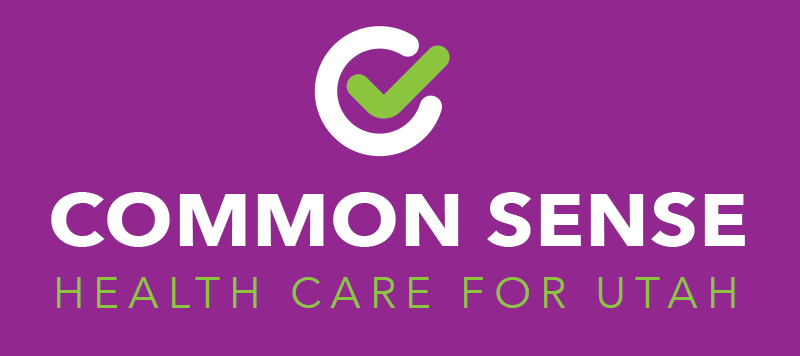 Utah Priority No. 1: Health Care (Costs and Accessibility)
August 2020, the Utah Foundation: Health Care the top issue for Utah voters 
 From 2008-2018:
Premiums up 40%
Deductibles-74%
$2800/person/year out of pocket,8th highest
The Problem with Health Care in Utah is Cost
According to the Utah Foundation, In 2018:
429,000 Utahns could not get the health care they needed. . .
Because they could not afford to pay for it.
According to the Matheson Center for Health Care Studies:
For 30 years Utah has 2nd highest growth rate in health expenditures in US
At this rate, health costs will double every decade in Utah
MEDICARE COST VS. QUALITY
Source: Baicker, K and Chandra, A. Medicare spending, the physician workforce, beneficiaries’ quality of care. Health Affairs Web Exclusive 7 April 2004; W4-184-97.
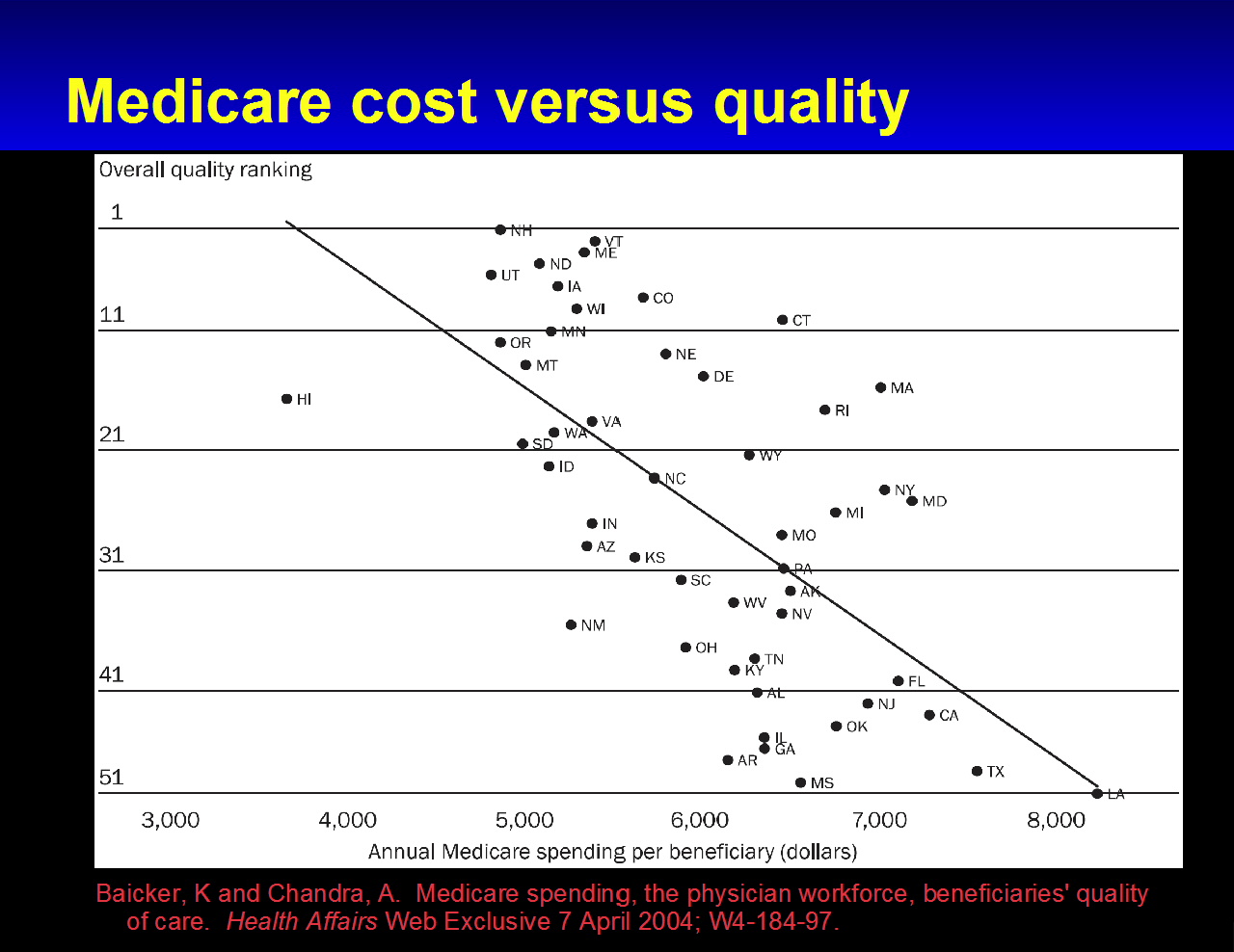 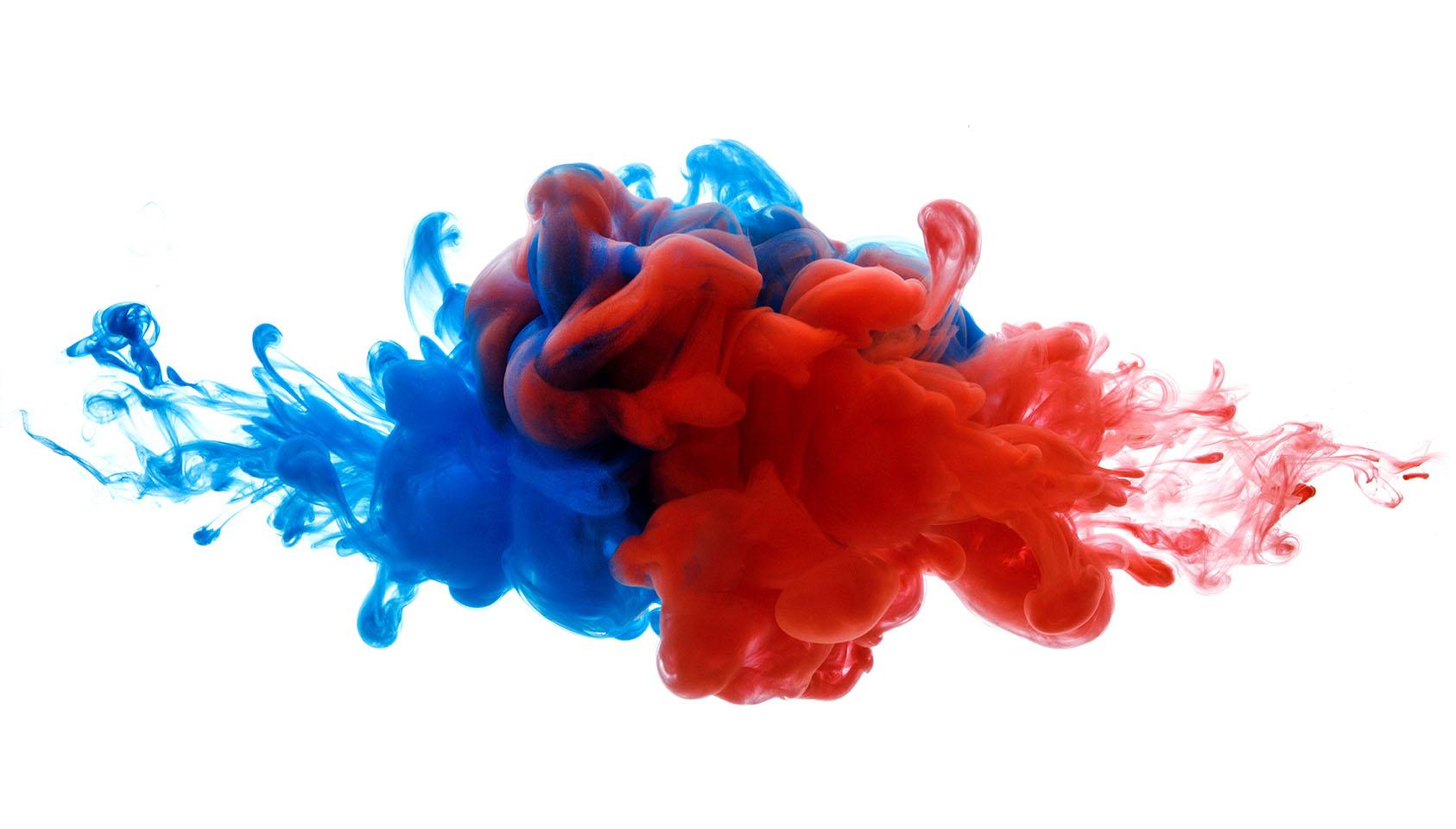 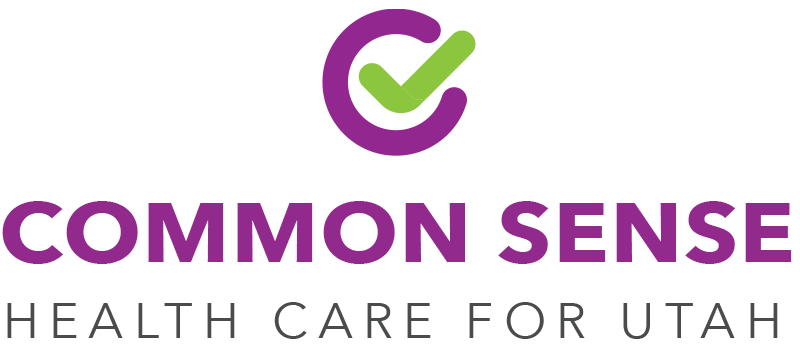 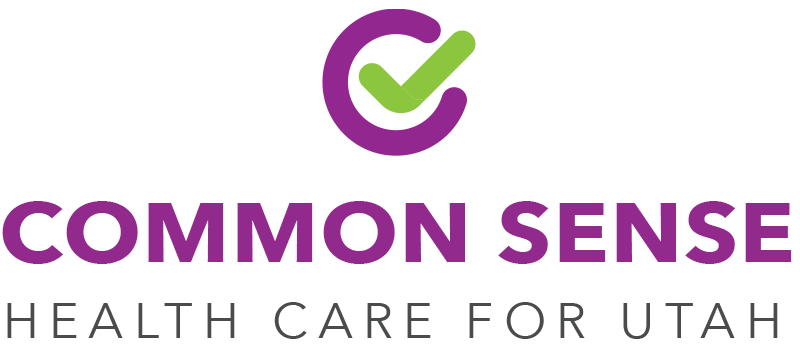 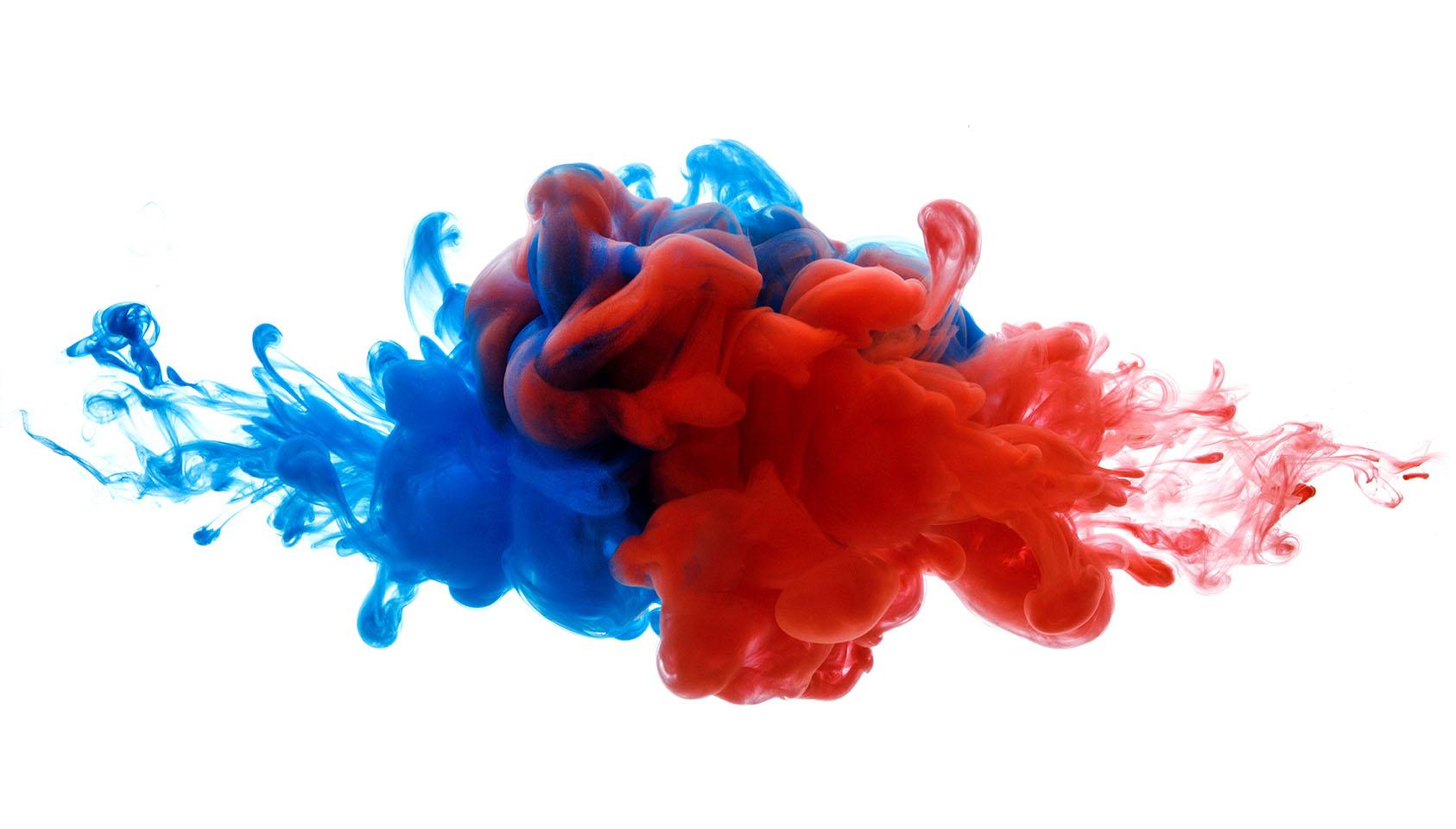 EXAMPLE:
COMMUNITY ACQUIRED PNEUMONIA
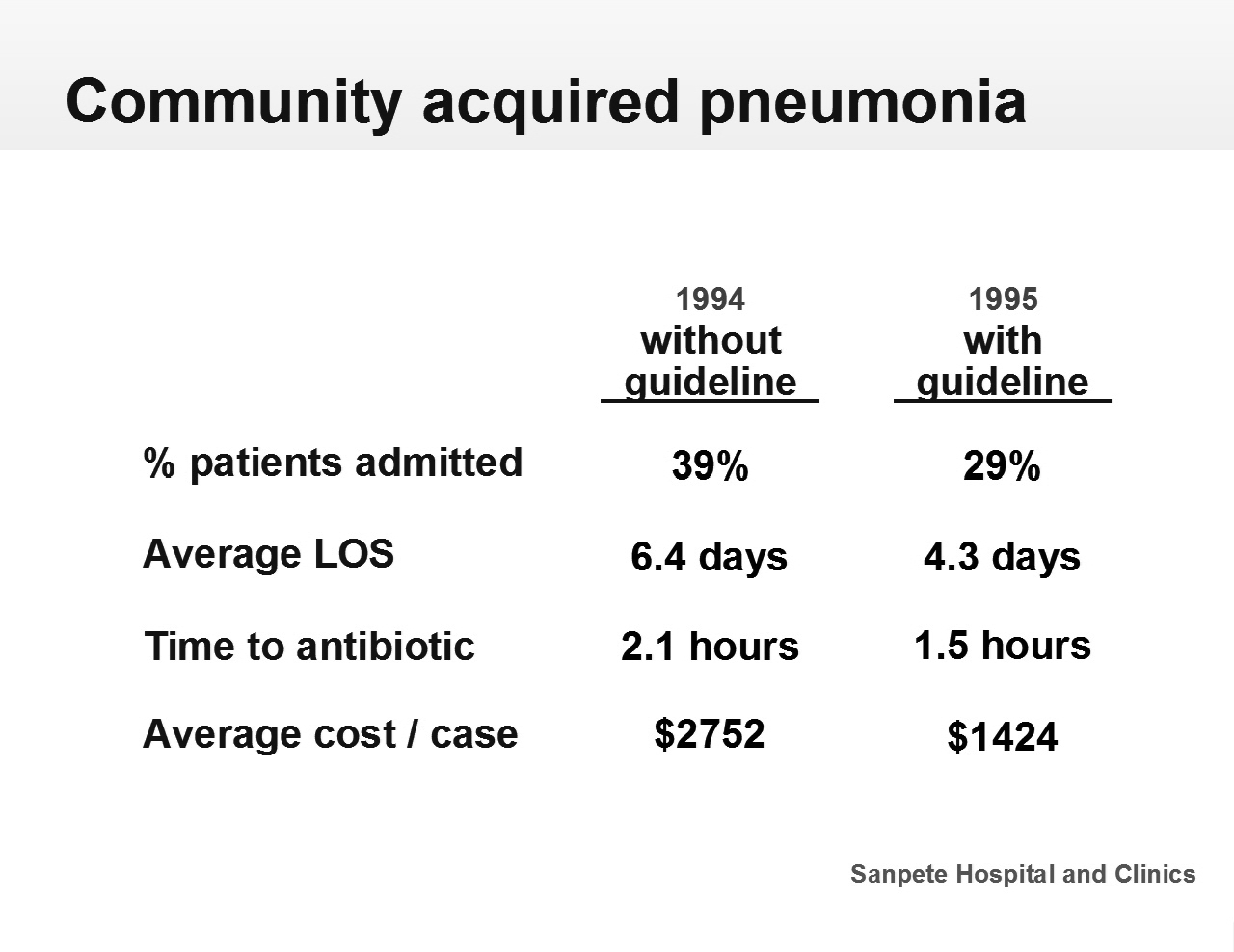 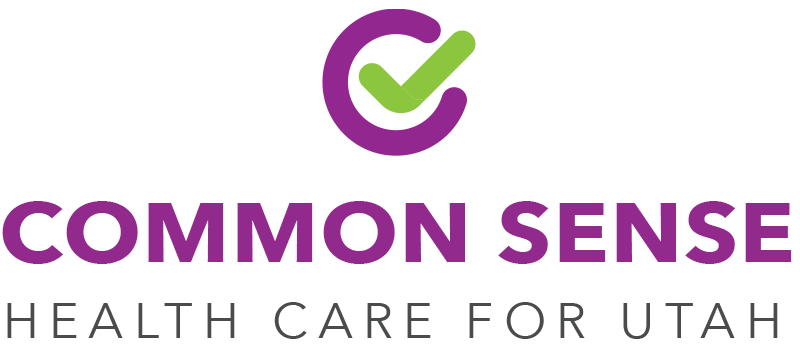 Source: Sanpete Hospital and Clinics
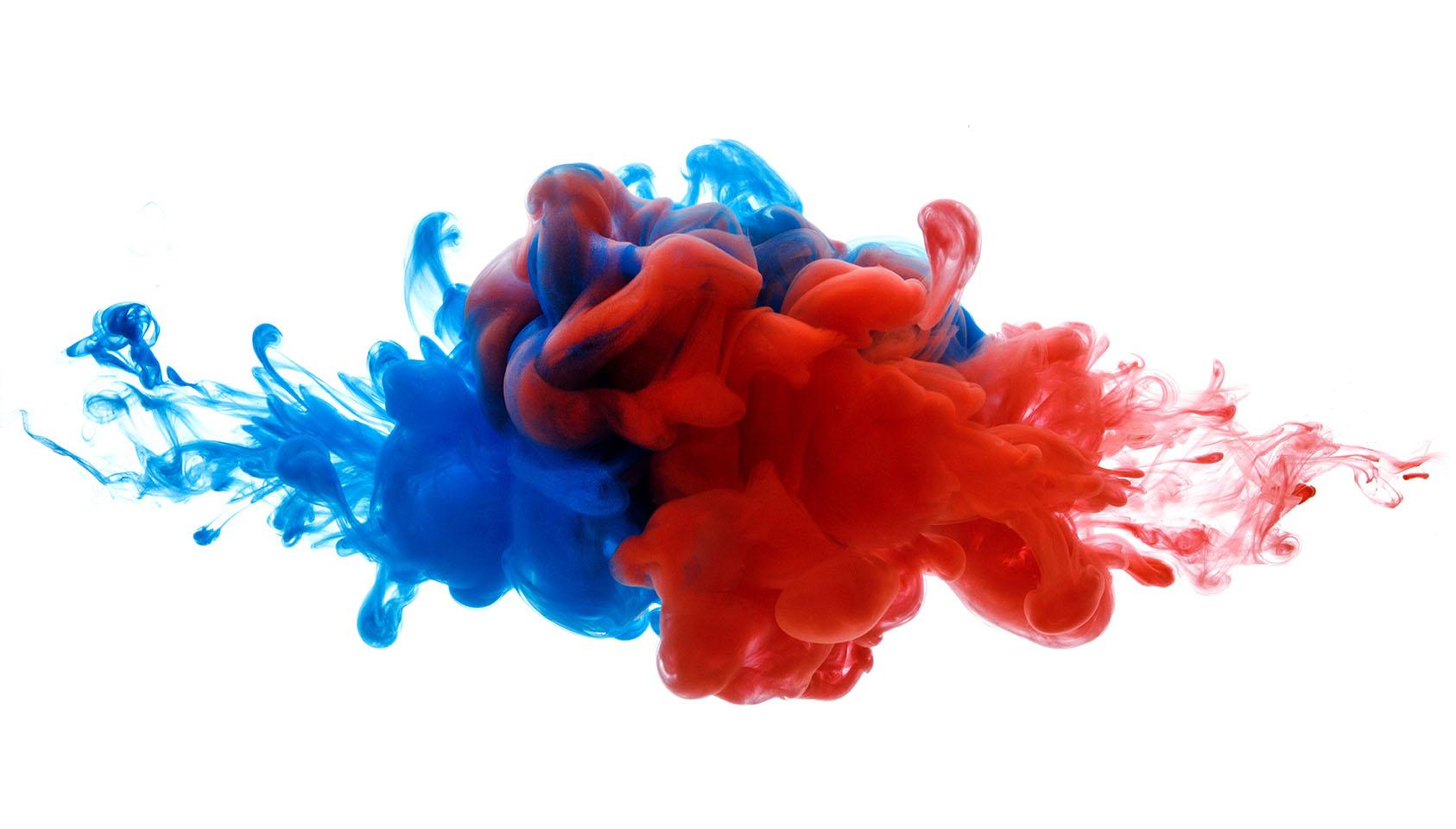 CAP - COST VS REIMBURSEMENT
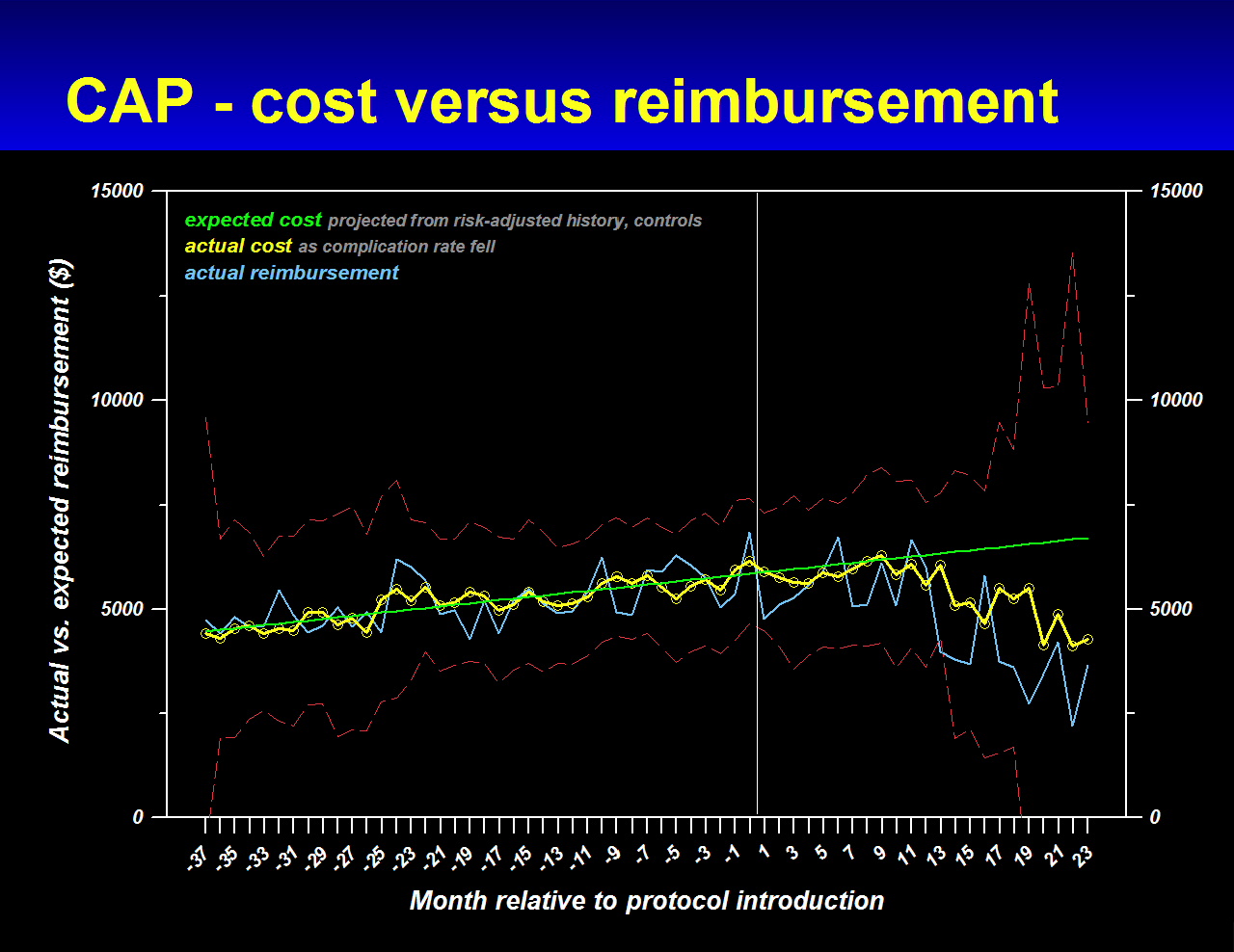 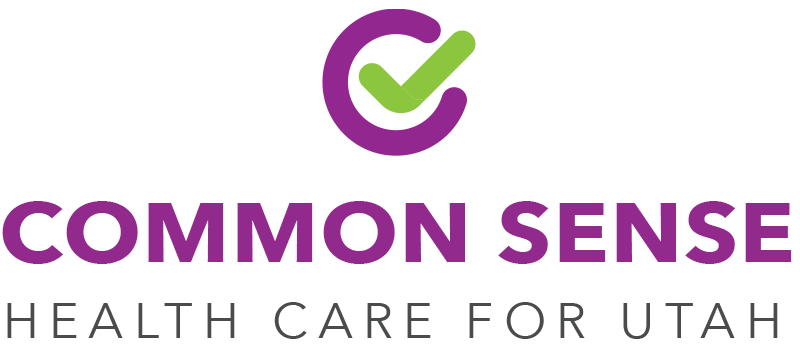 Common Sense: UtahCares Non-Profit Public Health Financing
Universal and Comprehensive—Covers everyone for all needed care, no copays, deductibles, co-insurance
One trust fund pays for all necessary care for Utah residents-Simple billing saves doctors 6 hours/week
Patients choose source of care, patients come first—higher quality care = lower cost
$16 B/yr savings (total health expenditures of $40 B/yr) through lower overhead, better pricing
Current research: replace employer funding for health benefits with broad based, progressive public revenues
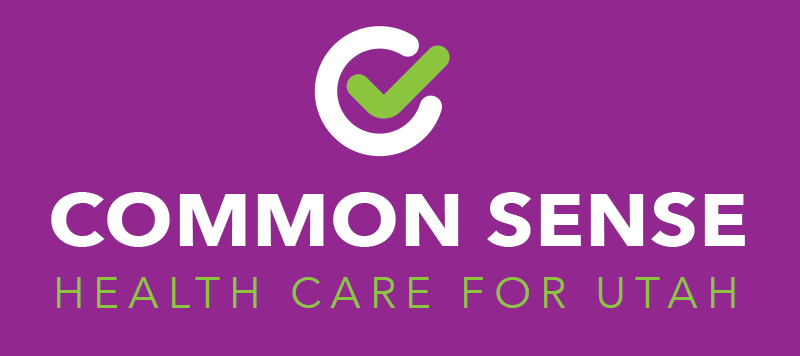 Books and Film 	by Joseph Q Jarvis MD MSPH
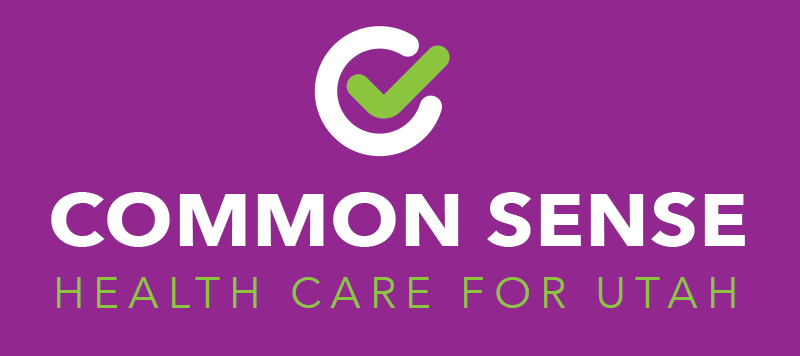 The Purple World: Healing the Harm in American Health Care
For the Hurt of My People: Original Conservatism and Better, Simpler Health Care
Healing US (Amazon Prime or healingusnetwork.com)
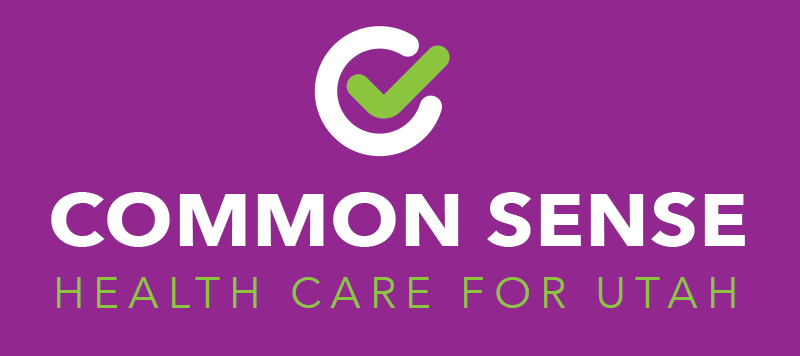 http://commonsensehealthcareutah.org/
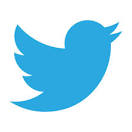 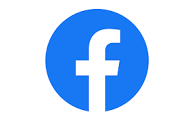 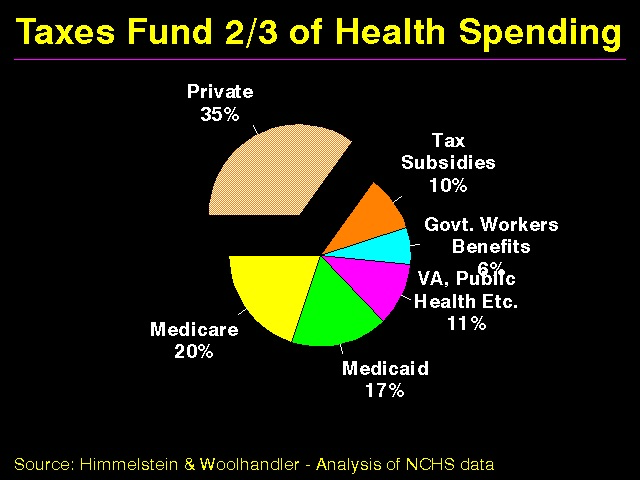 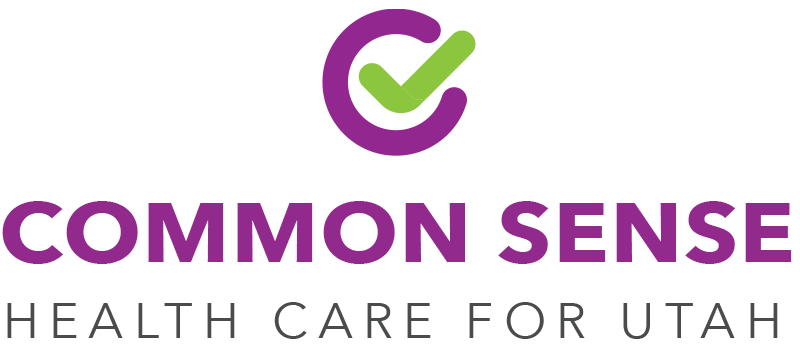 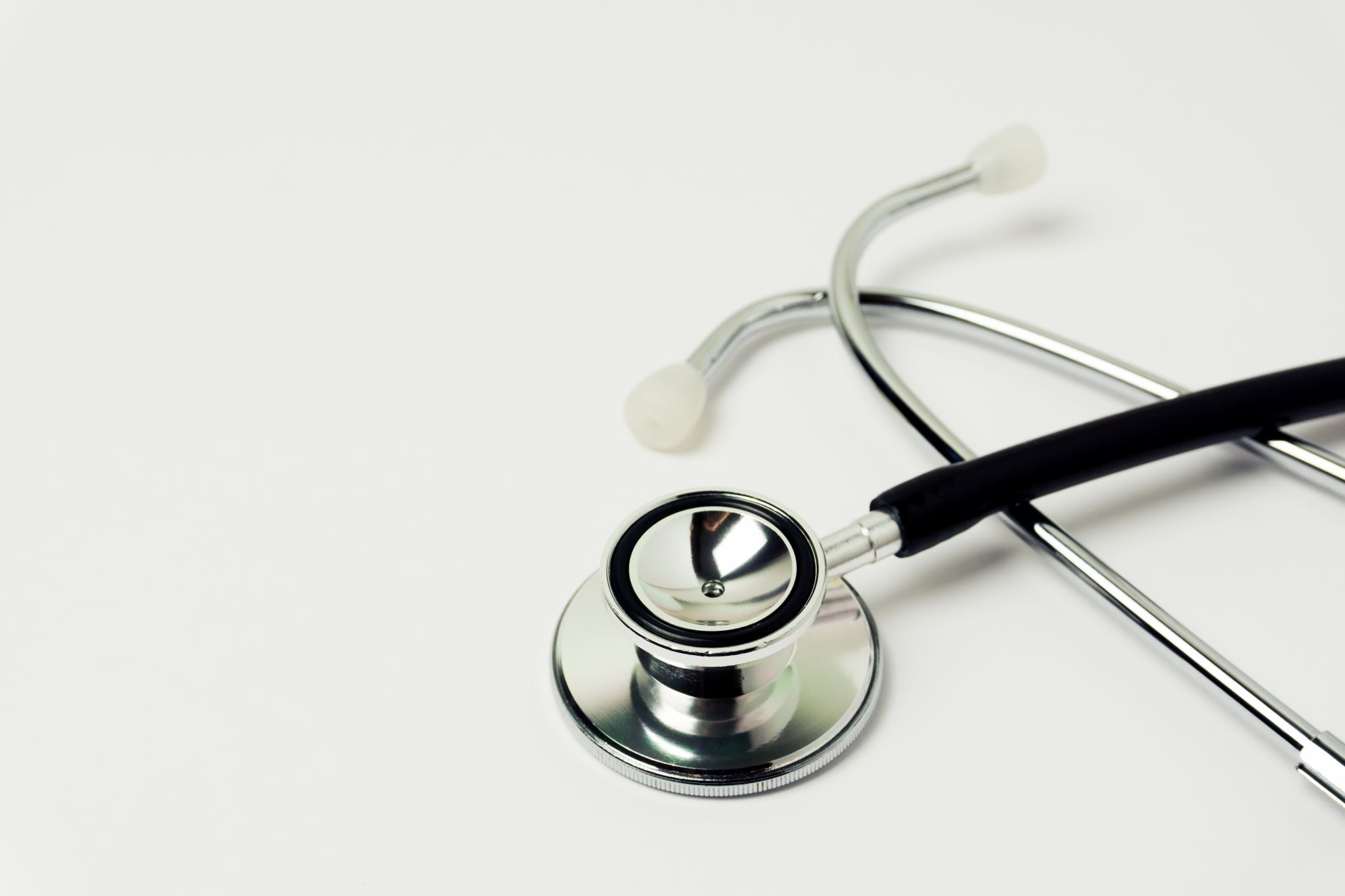 What is the purpose of health care delivery?Profits? Sales?  Patient Care?
For the hurt of my poor people I am hurt, I mourn, and dismay has taken hold of me.  Is there no balm in Gilead? Is there no physician there? Why then has the health of my poor people not been restored?   Jeremiah 8:21-22 (NSRV)